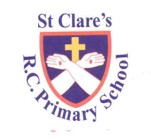 RE Graduated Response
Guided by Jesus Christ, our
teacher, we journey together learning to dream, believe and achieve.
Individualised
Strategies identified on EHCP
 followed.
Use of IPADs / laptops to support 
recording of work.
Simplified extracts from Scripture / stories.
Adaptation of tasks 
1:1 adult support
Use of visual aids
Targeted
Pre-teaching of new concepts
Targeted additional support where needed.
Independent activities adapted by the teacher for class and children
Word banks with spellings/key words to use in lesson
Resources purchased to support visual learning. 
Use of creativity to record learning outcomes – role play, drama, art, videos.
Universal

Quality First Teaching 			           Use of the RE display board to support learning.
Support from additional adults in the classroom as required              Come and See Scheme followed to meet the RE
Use of Kagan strategies                                                         Involvement in the Catholic mission of the school.
Social Teachings of the Catholic Church taught using CARITAS        Prayer and liturgy daily led by staff and pupils
Class altars in each class in line with the Church’s liturgical year